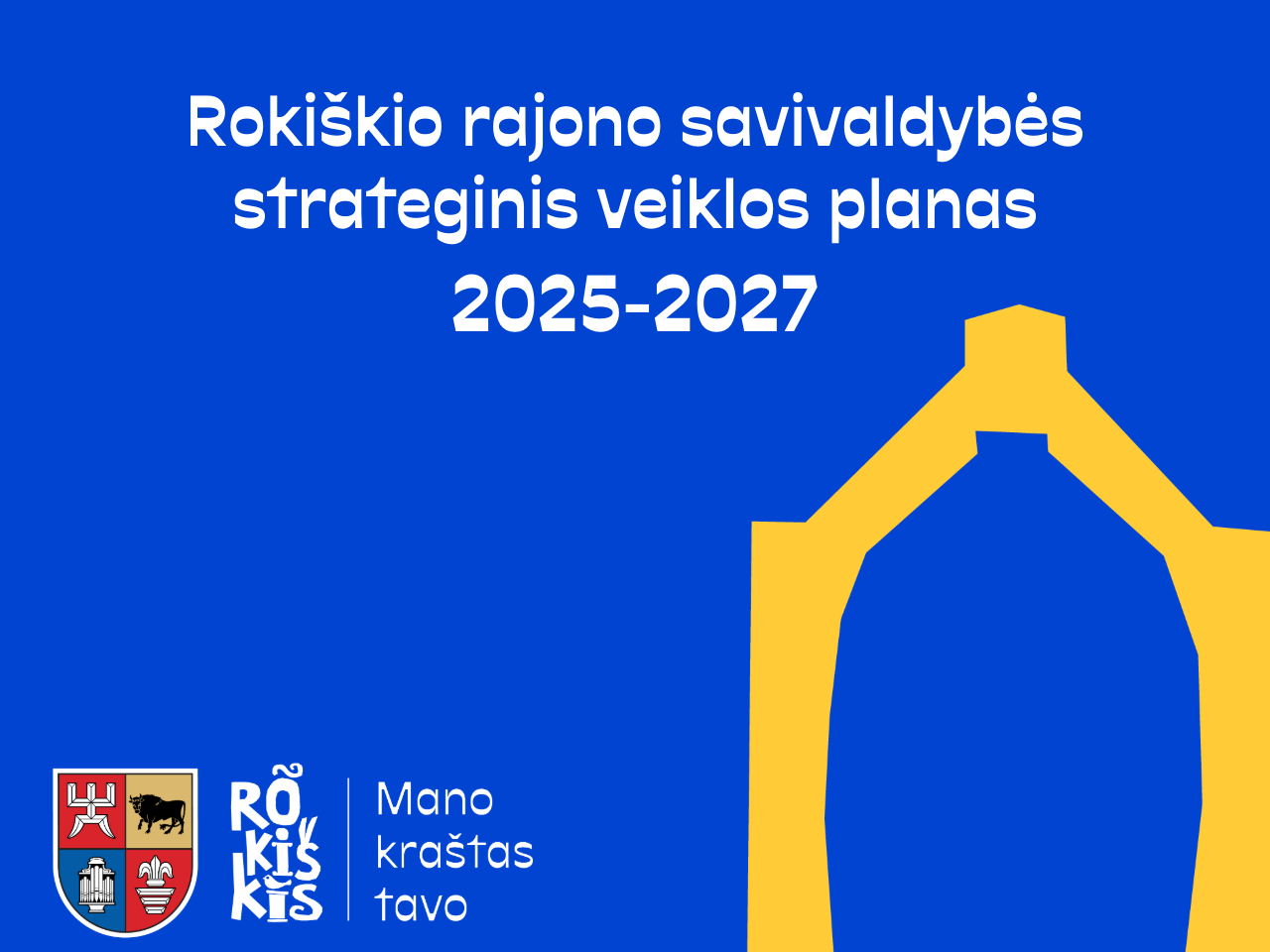 Savivaldybės misija ir veiklos prioritetai 2025-2027 metams
VEIKLOS PRIORITETAI
Plėtoti investicijas skatinančią ekonominę aplinką
Gerinti ugdymo aplinką, diegti inovacijas
Vystyti ir pritaikyti kultūros infrastruktūrą, plėsti kultūros paslaugų skvarbą, populiarinti rajoną
Vystyti sporto infrastruktūrą
Pagerinti sveikatos priežiūros paslaugų kokybę ir prieinamumą
Pagerinti ir pritaikyti socialinę infrastruktūrą pažeidžiamoms visuomenės grupėms
Užtikrinti efektyviai veikiančią vietos savivaldą
Užtikrinti sąlygas jaunimo užimtumui visoje rajono teritorijoje
Didinti visuomenės įsitraukimą į valdyseną
Tobulinti rajono susisiekimo sistemą
Saugoti aplinką, puoselėti kraštovaizdį, skatinti tvarų vartojimą.
Plėtoti alternatyvią energetiką
MISIJA
teikti kokybiškas bei atitinkančias išreikštus poreikius paslaugas gyventojams
Strateginio veiklos plano programos
01
Savivaldybės funkcijų įgyvendinimo ir valdymo
02
Ugdymo kokybės ir mokymosi aplinkos užtikrinimo
03
Kultūros, sporto ir bendruomenės gyvenimo aktyvinimo
04
Socialinės paramos ir sveikatos apsaugos paslaugų kokybės gerinimo
05
Rajono infrastruktūros objektų priežiūros, plėtros ir modernizavimo
06
Kaimo plėtros, aplinkos apsaugos ir verslo skatinimo
2025–2027 metų asignavimų ir kitų lėšų pasiskirstymas pagal programas
Svarbiausi siektini rezultatai
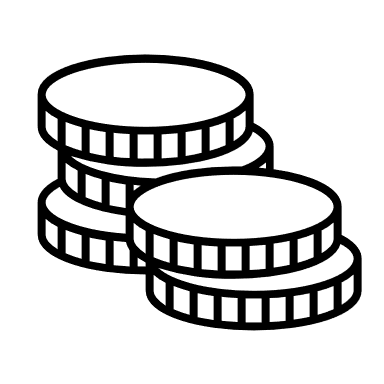 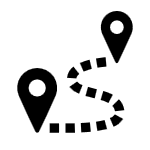 EKONOMINĖ APLINKA

tęsiamas aktyvus BC „Spiečius“ paslaugų pakete numatytų nemokamų paslaugų pradedančiajam verslui teikimas;
teikiama individualizuota pagalba verslo pradžioje, įgyvendinant VšĮ Inovacijų agentūros projektą „Inkubavimo, konsultavimo, mentorystės ir tinklaveikos programų vystymas, skatinant pradedančiųjų SVV subjektų kūrimąsi ir augimą regionuose“. 
tobulinama Rokiškio rajono savivaldybės SVV rėmimo sistema
skatinama socialinių verslų plėtra, įgyvendinant projektą „Socialinio verslumo ekosistemos tobulinimas Žiemgaloje ir Šiaurės Lietuvoje“
steigiama bendradarbystės erdvė, skirta SVV paslaugų teikimui ir kompetencijų bei įgūdžių socialinio verslo srityje formavimui. Projekto pradžia 2025 m. IV ketv.
2025 m. IV ketv. planuojamas pradėti vykdyti projektą dėl investicijoms tinkamų teritorijų išvystymo trūkumų šalinimo ir teritorijų, pritaikytų investicijoms plėtros Rokiškio mieste;
įgyvendinami projektai, skirti rajono dalies melioracijos griovių ir juose esančių statinių rekonstravimui
TURIZMAS, KULTŪROS PASLAUGOS

sukurtų dviejų skaitmeninių produktų, jų pristatymas visuomenei, populiarinimas
grafų Tyzenhauzų šeimos palikimo tarpdisciplininė programos vykdymas
tekstilės saugyklos įrengimas Rokiškio krašto muziejuje
Rokiškio krašto literatūrinio kelio atnaujinimas ir  supažindinimo veiklos (Rokiškio r. sav. J. Keliuočio viešoji biblioteka)
rajonui reikšmingų asmenybių ir įvykių jubiliejų komunikacijos kampanija
mokslinė konferencija „Aristrokratų kodas“ (Rokiškio krašto muziejus)
tolygaus bendruomeninės santalkos renginių įgyvendinimo užtikrinimas per Kaimo kultūrinės veiklos priemonę
Lietuvių liaudies dainos metų minėjimo renginių ciklas
projekto „Pokyčių vėjas įgyvendinimas (Rokiškio r. sav. J. Keliuočio viešoji biblioteka).
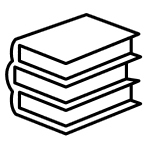 ŠVIETIMAS

įgyvendinama „Tūkstantmečio mokyklų“ programa
atnaujinta Rokiškio „Romuvos“ gimnazijos, Rokiškio Juozo Tūbelio progimnazijos infrastruktūra, įgyvendinant projektą „Ugdymo paslaugų Rokiškio rajone prieinamumo didinimas atskirtį ar socialines rizikas patiriantiems vaikams“. 
mokyklos aprūpinamos laboratorine įranga ir kitomis priemonėmis įgyvendinant projektą „Ugdymo priemonės mokykloms“. 
didinamos ikimokyklinio ir priešmokyklinio  amžiaus vaikų visos dienos ugdymosi galimybės, įgyvendinant projektą „Įvairialypio švietimo plėtojimas Rokiškio rajono savivaldybėje, vykdant visos dienos mokyklų veiklą“. 
teikiama pagalba  ugdymo procese siekiant įtraukti į ikimokyklinį ir priešmokyklinį ugdymą vaikus iš socialinės rizikos šeimų, projektą „Ankstyvojo ugdymo užtikrinimas vaikams iš socialinę riziką patiriančių šeimų “. 
tęsiama gabių ir talentingų vaikų, jaunuolių, abiturientų skatinimo programa.
tęsiamas dalinis išlaidų korepetitorių paslaugoms kompensavimas
tęsiama švietimo darbuotojų skatinimo programa
padidintos visos dienos mokyklos paslaugų prieinamumo galimybės mokiniams įgyvendinant projektą „Visos dienos mokyklos paslaugų prieinamumo didinimas Utenos ir Rokiškio savivaldybėse“
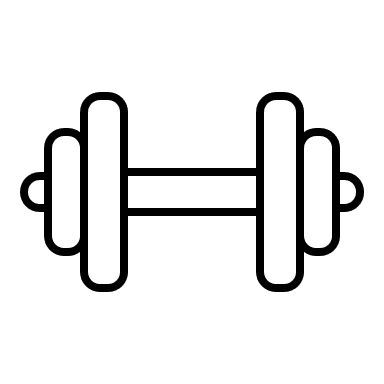 SPORTAS

pastatyta daugiafunkcė Rokiškio sporto arena (2025 m.).
atnaujinta sporto bazė, esanti J. Basanavičiaus g. 3, Rokiškyje (2025 m.)
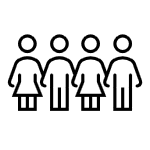 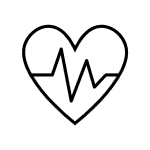 SOCIALINĖ ĮTRAUKTIS IR SAUGI APLINKA

dienos centrų, skirtų asmenims su kompleksine negalia ir senyvo amžiaus asmenims, nestacionarių paslaugų teikimui, plėtra
grupinio gyvenimo namų statyba  (Pandėlio g., Rokiškio m.). 
savarankiško gyvenimo namų įkūrimas (Pandėlio m., Rokiškio r.). 
socialinių dirbtuvių įkūrimas Rokiškio mieste (naujų patalpų statyba Juodupės g., Rokiškio m.). 
apsaugoto būsto paslaugos asmenims, turintiems intelekto ir (ar) psichikos negalią, teikimas
socialinio būsto gausioms šeimoms statyba (Aušros g., Rokiškio m.). 
modernizuojama stacionarinių slaugos paslaugų infrastruktūra Rokiškio rajono ligoninėje
plečiamos teikiamos dienos psichiatrijos ir psichoterapijos stacionaro paslaugų apimtys VšĮ Rokiškio psichikos sveikatos centre
įgyvendinama Rokiškio rajono savivaldybės psichoaktyvių medžiagų vartojimo bei nusikalstamų veikų prevencijos ir kontrolės įgyvendinimo programa
tęsiama policijos pareigūnų finansinio skatinimo programa
SVEIKATA

ambulatorinių slaugos paslaugų namuose mobili komanda aprūpinta transporto priemone (elektromobiliu), medicinine ir kita įranga, vykdant projektą „Rokiškio rajono ambulatorinių slaugos paslaugų namuose mobilios komandos aprūpinimas įranga ir transporto priemone“
modernizuojama VšĮ Rokiškio PASPC, VšĮ Rokiškio psichikos sveikatos centras, VšĮ Rokiškio rajono ligoninės infrastruktūra vykdant projektą „Sveikatos centro sudėtyje teikiamų sveikatos priežiūros paslaugų infrastruktūros modernizavimas
plėtojamos visuomenės sveikatos paslaugos vykdant projektą „Sveikatos raštingumo, psichikos sveikatos stiprinimo ir kitų visuomenės sveikatos paslaugų prieinamumo ir kokybės didinimas Rokiškio r. savivaldybėje“
tęsiama finansinės paramos gydytojams rezidentams ir studijuojantiems sveikatos priežiūros specialistams, atvykstantiems dirbti į Rokiškio rajono gydymo įstaigas programa
gerinama sveikatos priežiūros paslaugų kokybė ir prieinamumas įgyvendinant projektus „Sveikatos priežiūros specialistų rengimas ir pritraukimas Rokiškio rajono savivaldybėje“ ir ,,Rokiškio rajono savivaldybės sveikatos centro veiklos modelio diegimas“
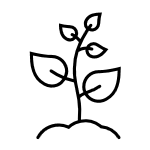 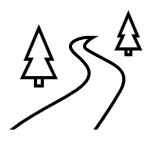 APLINKOSAUGA, TVARUS VARTOJIMAS
įgyvendinamas projektas „Geriamojo vandens tiekimo ir nuotekų tvarkymo paslaugų prieinamumo  didinimas Rokiškio savivaldybėje“. 2025-2027 m.
įgyvendinami projektai „Vandens gerinimo įrenginių statyba Ragelių k.“  ir „Vandens gerinimo įrenginių statyba Sriubiškių k.“ (2025 m.)
įrengiama Obelių m. didelių gabaritų atliekų surinkimo aikštelė (2025-2027 m)
aktyvinamas visuomenės informavimas atliekų prevencijos ir tvarkymo klausimais
atliktas teritorijos, esančio Alvydo Matulkos g. 7A, Rokiškio mieste, detalusis ekogeologinis tyrimas (2025 m.).
SUSISIEKIMAS 

2025 m. užbaigti Rokiškio miesto pravažiavimo pro sodus ir Rokiškio kaimiškosios seniūnijos kelio Rokiškis-Velniakalnis kapitalinio remonto darbai
2025 m.  įrengtas naujas privažiavimo kelias su pėsčiųjų ir dviračių taku prie daugiafunkcinės sporto salės Taikos g. 21A, Rokiškyje
2025 m. įrengta asfalto danga žvyrkeliuose - Kamajų miestelio Ąžuolų gatvėje, Jūžintų miestelio Ežero gatvėje, Bajorų kaimo Ąžuolų gatvėje, Laibgalių kaimo Gėlių gatvėje, Raišių kaimo Tarybų gatvėje.
2025 m. atliktas Panemunėlio geležinkelio stoties Gegužės 1-osios, Lailūnų kaimo Liongino Šepkos ir Juodupės miestelio Prūdupės gatvių kapitalinis remontas, įrengiant naują asfalto dangą
2025 m. tęsiama pėsčiųjų takų remonto prie daugiabučių gyvenamųjų namų programa
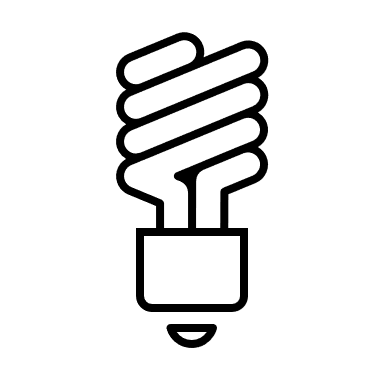 ALTERNATYVI ENERGETIKA
modernizuotas Rokiškio miesto ir rajono teritorijų (Kavoliškio k., Bajorų k., Juodupės mstl., Kamajų mstl., Pandėlio m., Obelių m. ir Laibgalių k.) gatvių apšvietimas. 2025-2027 m. 
asociacijos „Rokiškio saulės energijos parkas“, įgijusios piliečių energijos bendrijos statusą, pateikta paraiška dotacijai ir paskolai saulės elektrinės įsigijimui
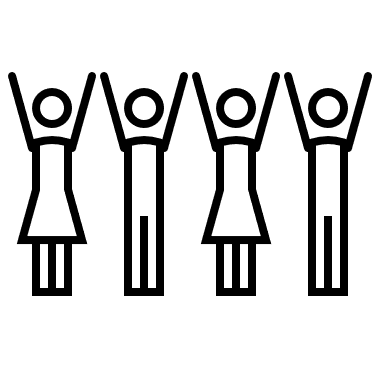 JAUNIMO UŽIMTUMAS, VISUOMENĖS ĮSITRAUKIMAS Į VALDYSENĄ

tęsiama Dalyvaujamojo biudžeto iniciatyva bendrojo ugdymo įstaigose
tęsiama Jaunimo vasaros užimtumo ir integracijos į darbo rinką programa
tęsiama Jaunimo savanoriška tarnybos programa
tęsiama Jaunimo iniciatyvų projektų finansavimo programa
tęsiama Dalyvaujamojo biudžeto iniciatyva, įtraukiant rajono bendruomenę
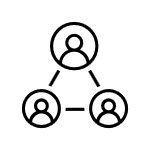 VIETOS SAVIVALDA

skaitmenizuotas Valstybinės žemės nuomos mokesčio administravimas 
sukurta ir atverta gyventojams skaitmeninė Rokiškio r. kapinių duomenų bazė, skaitmenizuoti laidojimo viešųjų paslaugų bei duomenų administravimo procesai
pritaikyta neįgaliesiems Rokiškio rajono savivaldybės interneto svetainė
tinklo ir informacinių sistemų saugumo direktyvos TIS reikalavimų įgyvendinimas
diasporos ir kraštiečių kontaktų užmezgimo renginys
„Dalyvauk“ platformos prijungimas su autentifikacija 
modeliuojamos naujas Savivaldybės administracijos elektroninių dokumentų integracijos galimybės
DĖKOJAME UŽ DĖMESĮ
JŪSŲ KLAUSIMAI?
Rokiškio rajono savivaldybės administracija
El. p. savivaldybe@rokiskis.lt
Tel. Nr. (+370 458) 71 233
https://www.facebook.com/rokiskiorajonosavivaldybe/
https://www.instagram.com/manorokiskistavo/
https://www.linkedin.com/company/71690906/